Fitting turbulent and convective parameters in 1D core-collapse supernova simulations
July 25, 2018
Theo Cooper
Research Mentor: Dr. Sean Couch

Additional thanks to Dr. Mackenzie Warren, Michael Pajkos, Jennifer Ranta,
and Dr. Brian O’Shea
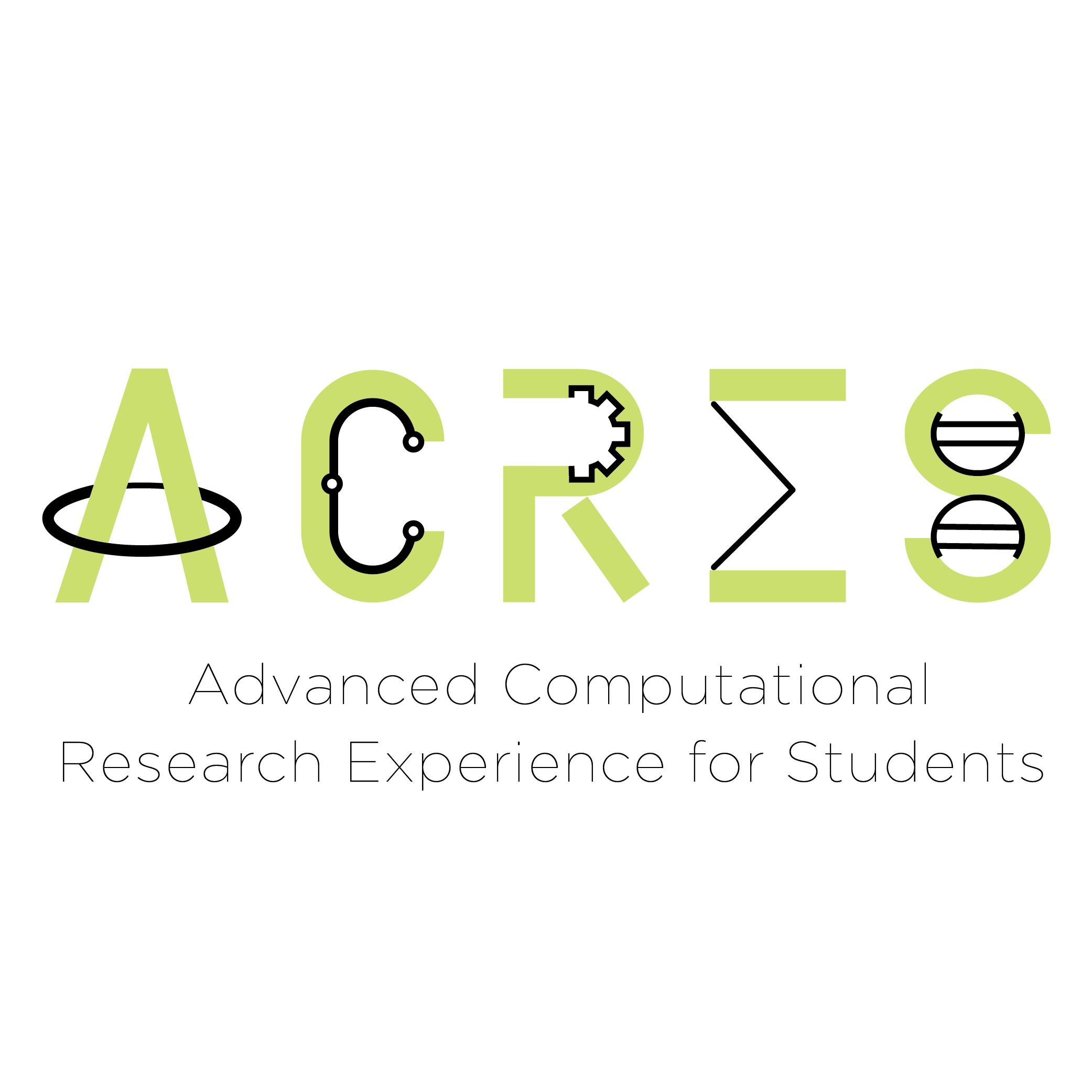 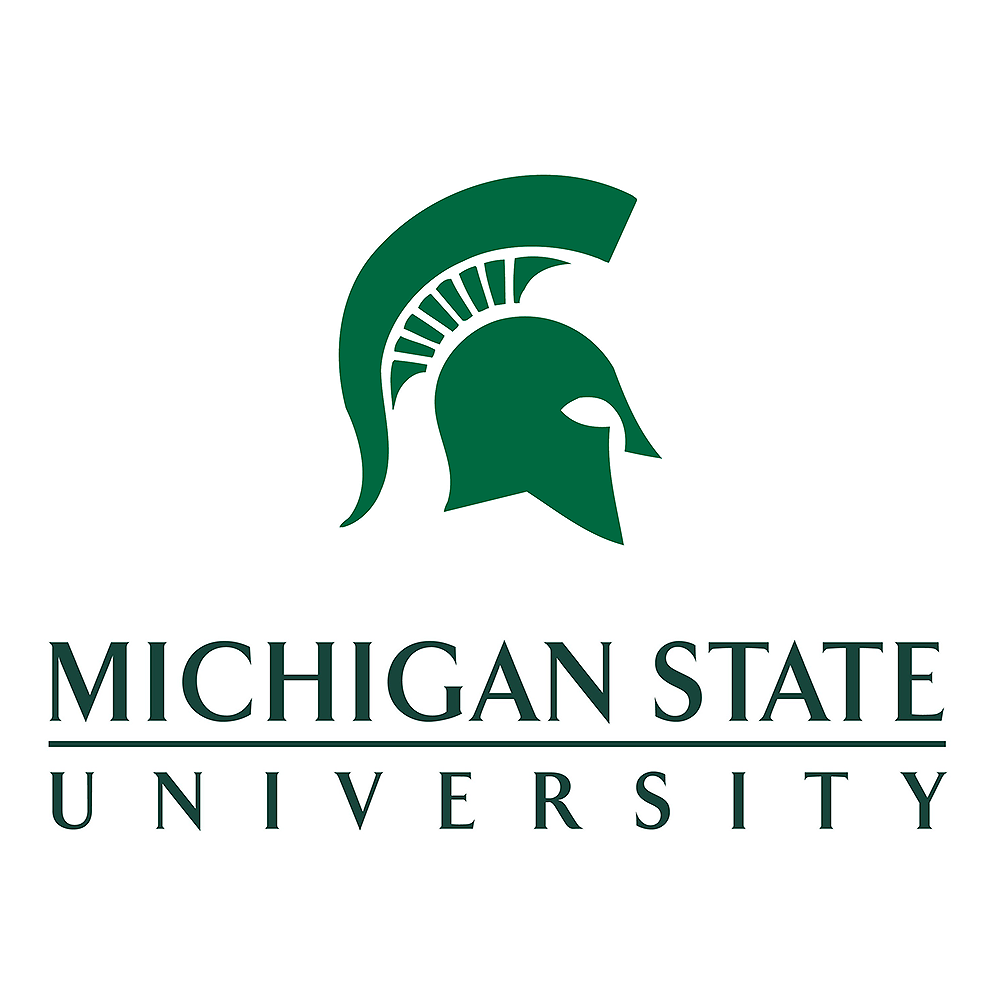 Background
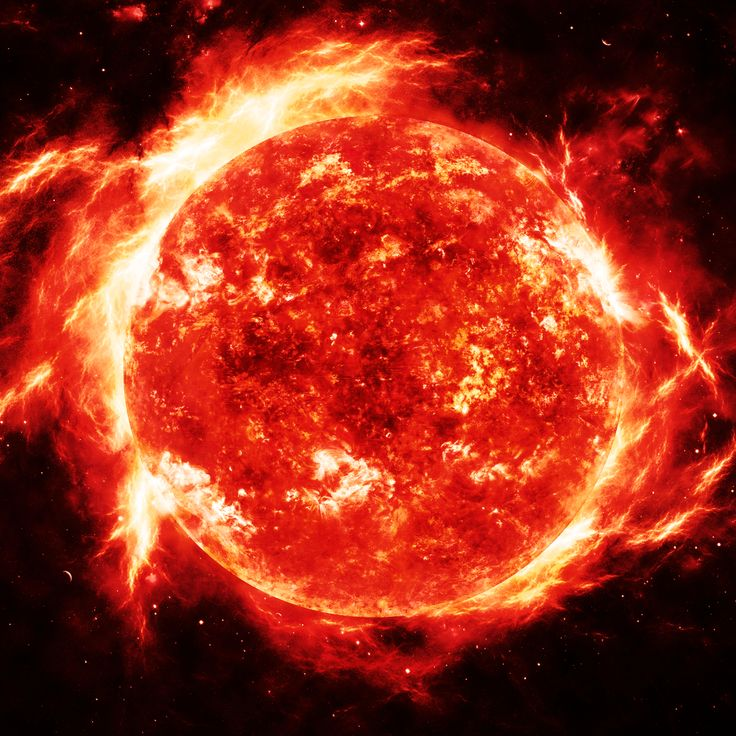 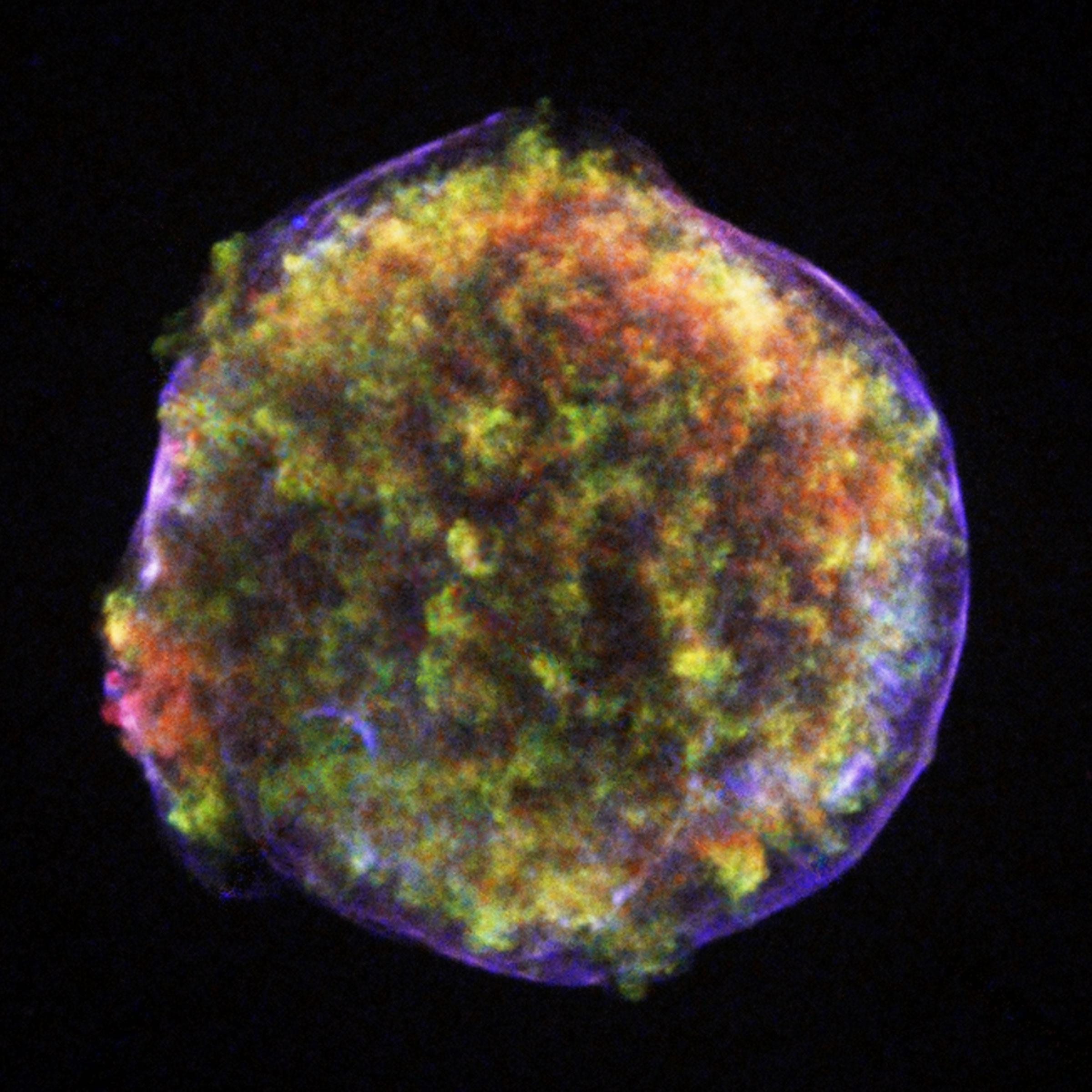 [Speaker Notes: More background]
3D and 1D simulations
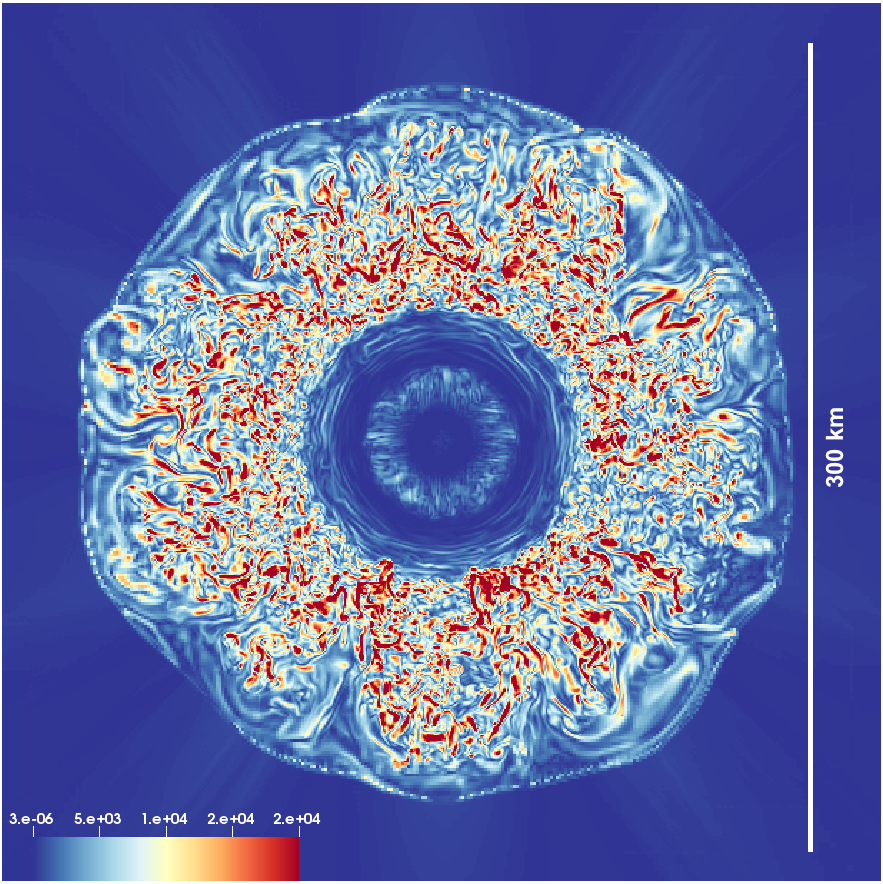 Markov Chain Monte Carlo
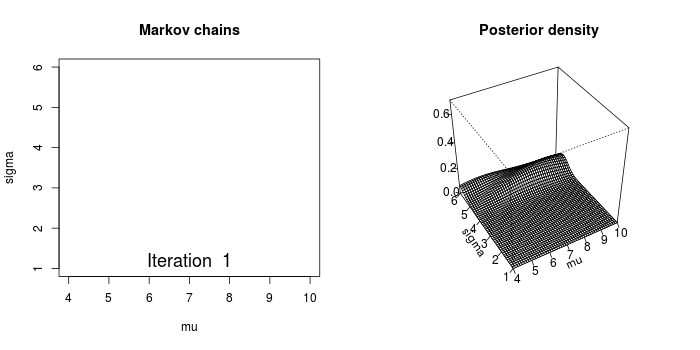 Source: http://revolution-computing.typepad.com/.a/6a010534b1db25970b019aff4a7bbc970d-pi
Gaussian Process Emulator
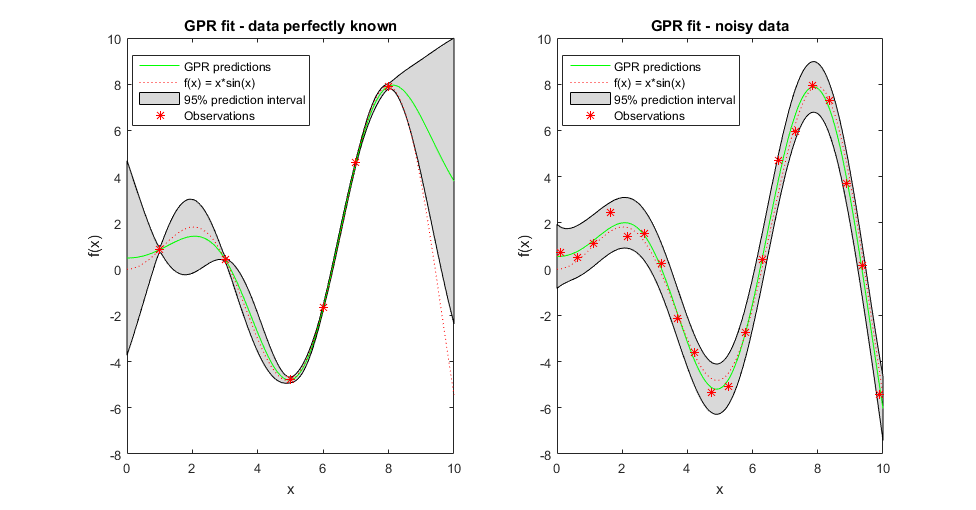 Source: https://www.mathworks.com/help/stats/gaussian-process-regression-models.html
Assumptions
αΛ						αD
αD, turbulent Energy
αD, neutrinos
αΛ
αD, electron fraction
αD, internal Energy
Results of 2-parameter trial
2D histograms of the parameter space
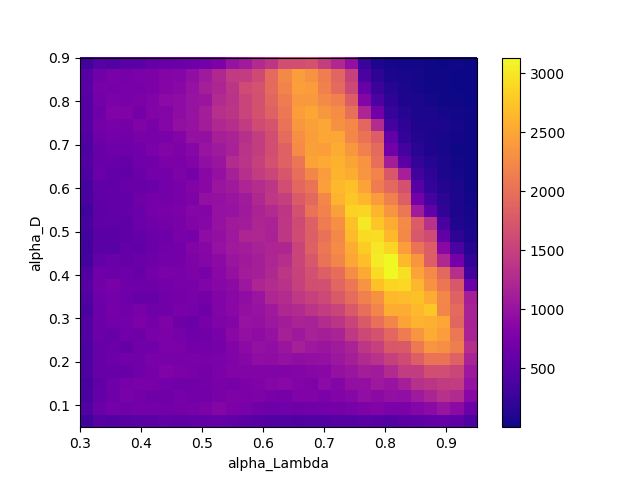 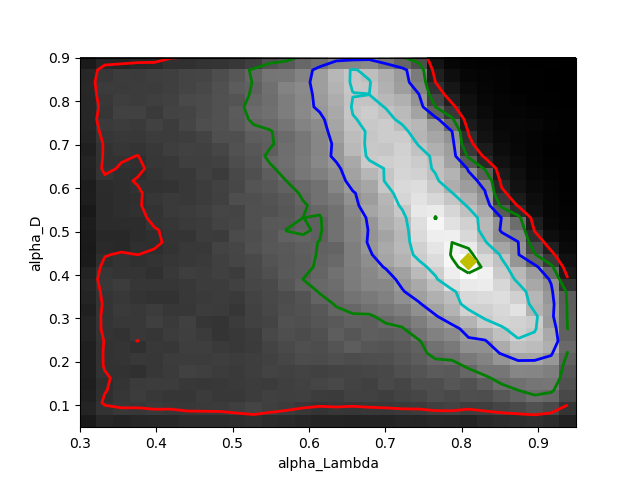 Results of 2-parameter trial (continued)
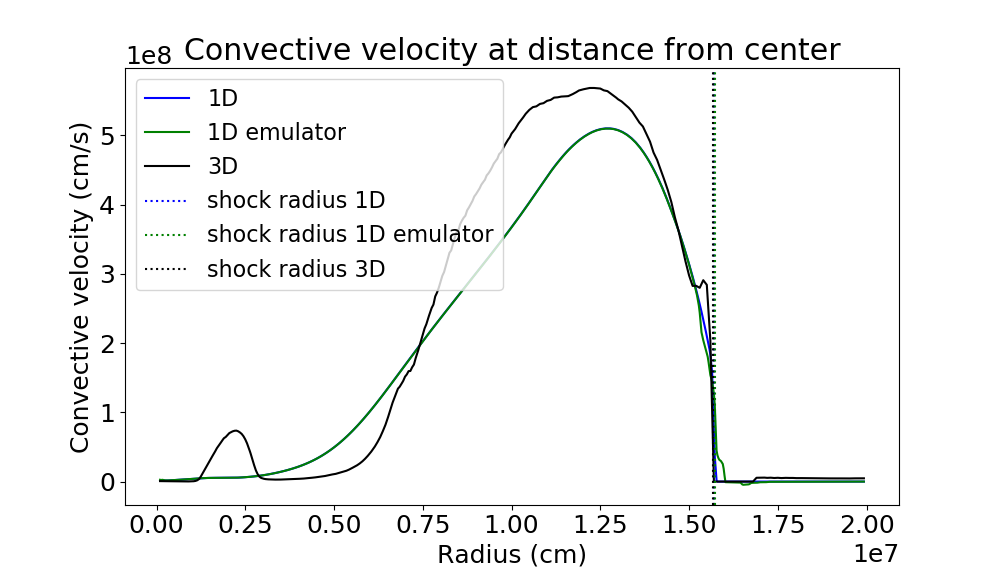 1 walker, 1 million steps
Apparent best fit:
αΛ = 0.77
αD = 0.50
[Speaker Notes: Put percent difference and units]
Results of 2-parameter trial (continued)
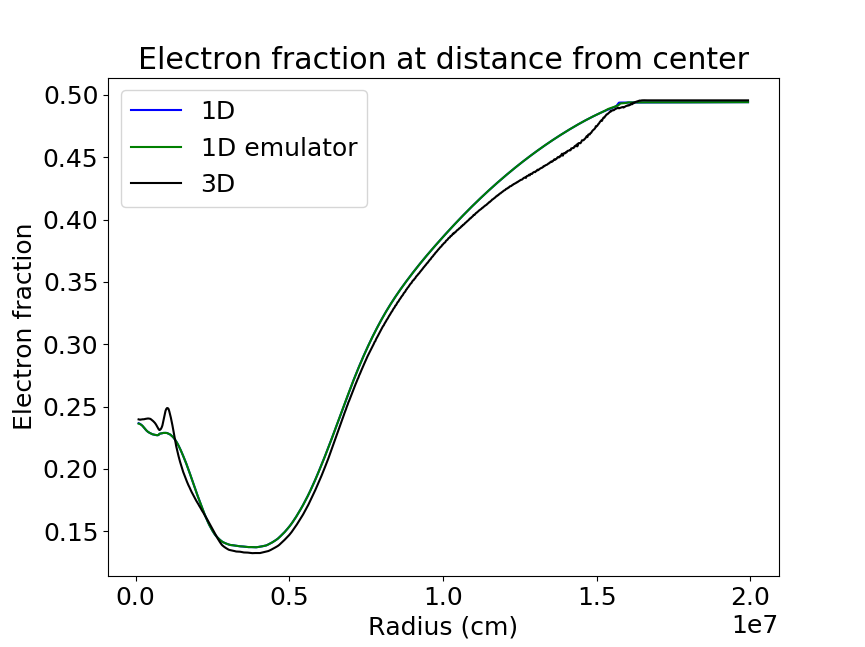 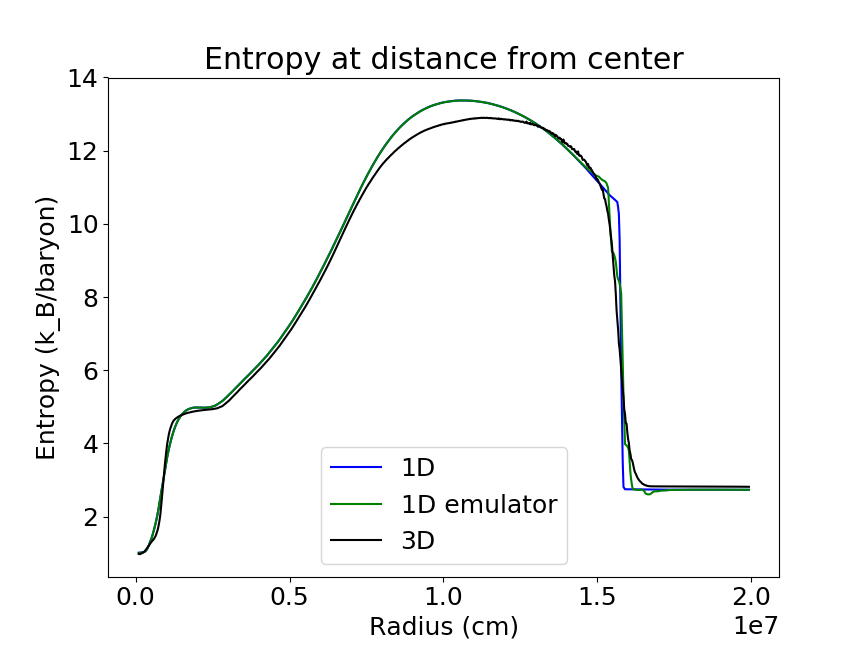 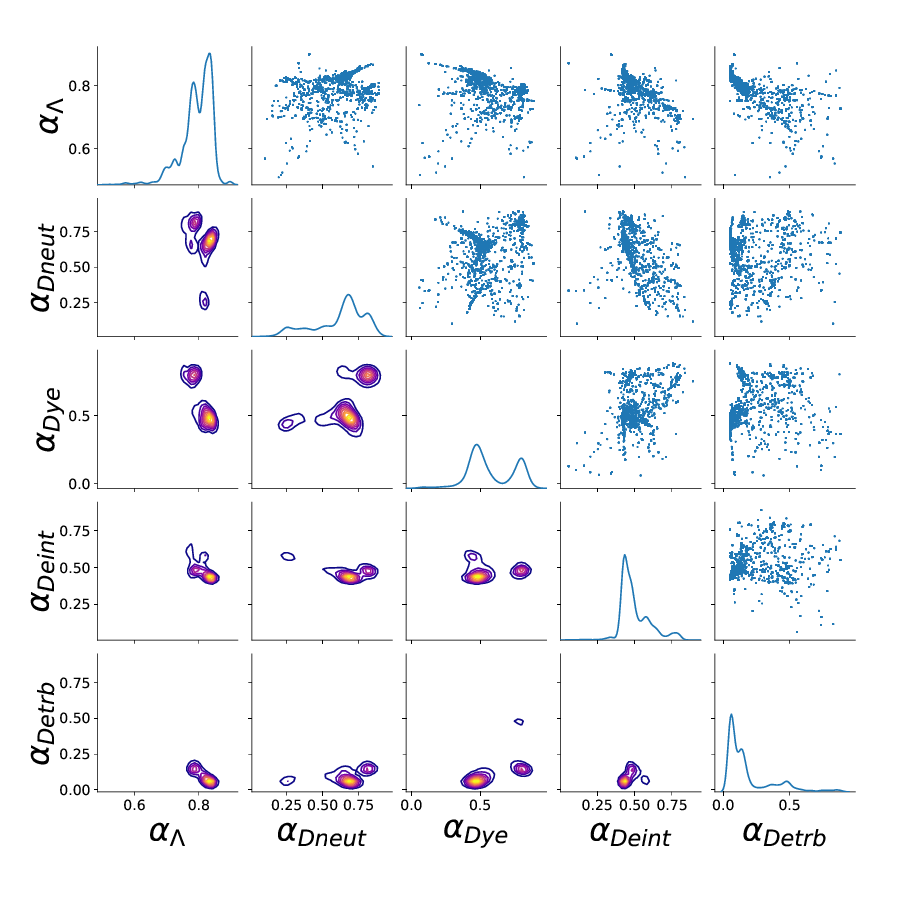 Results of 5-parameter trial
28 walkers, 100,000 steps each
Apparent best fit:
αΛ = 0.87
αD, neutrinos = 0.83
αD, electron fraction = 0.26
αD, internal energy = 0.43
αD, turbulent energy = 0.06
Results of 5-parameter trial (continued)
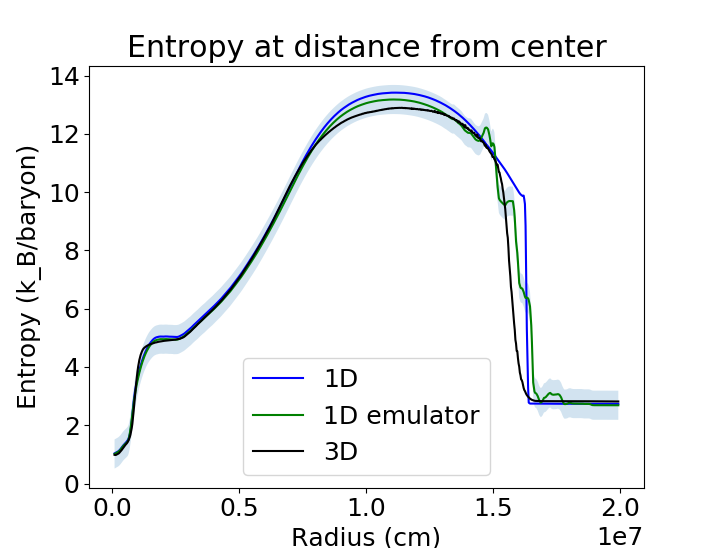 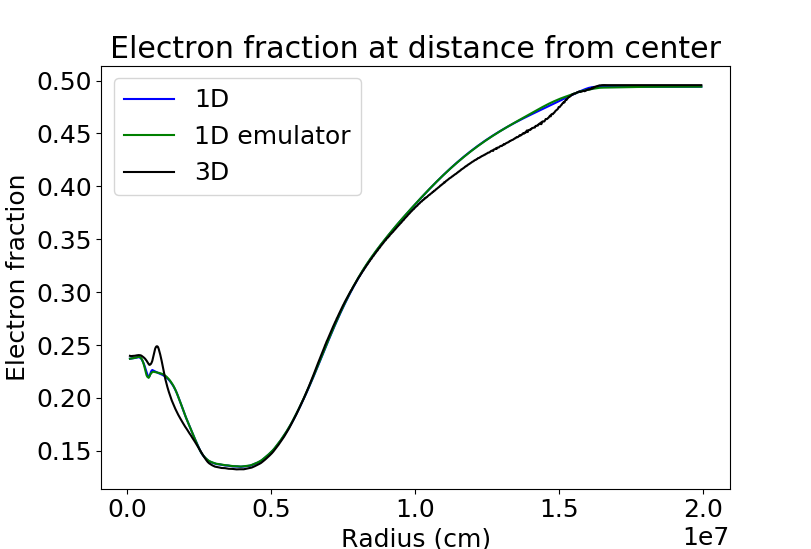 Results of 5-parameter trial (continued)
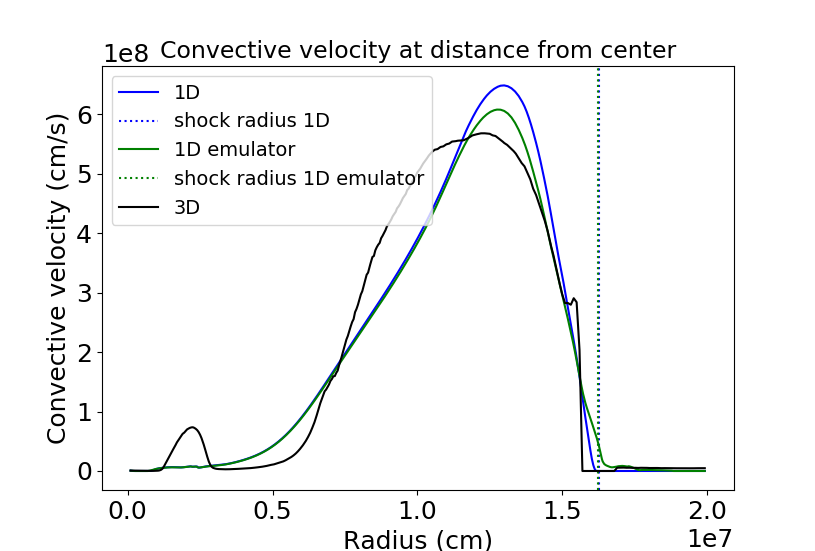 Next step...more 3D simulations!
Questions?